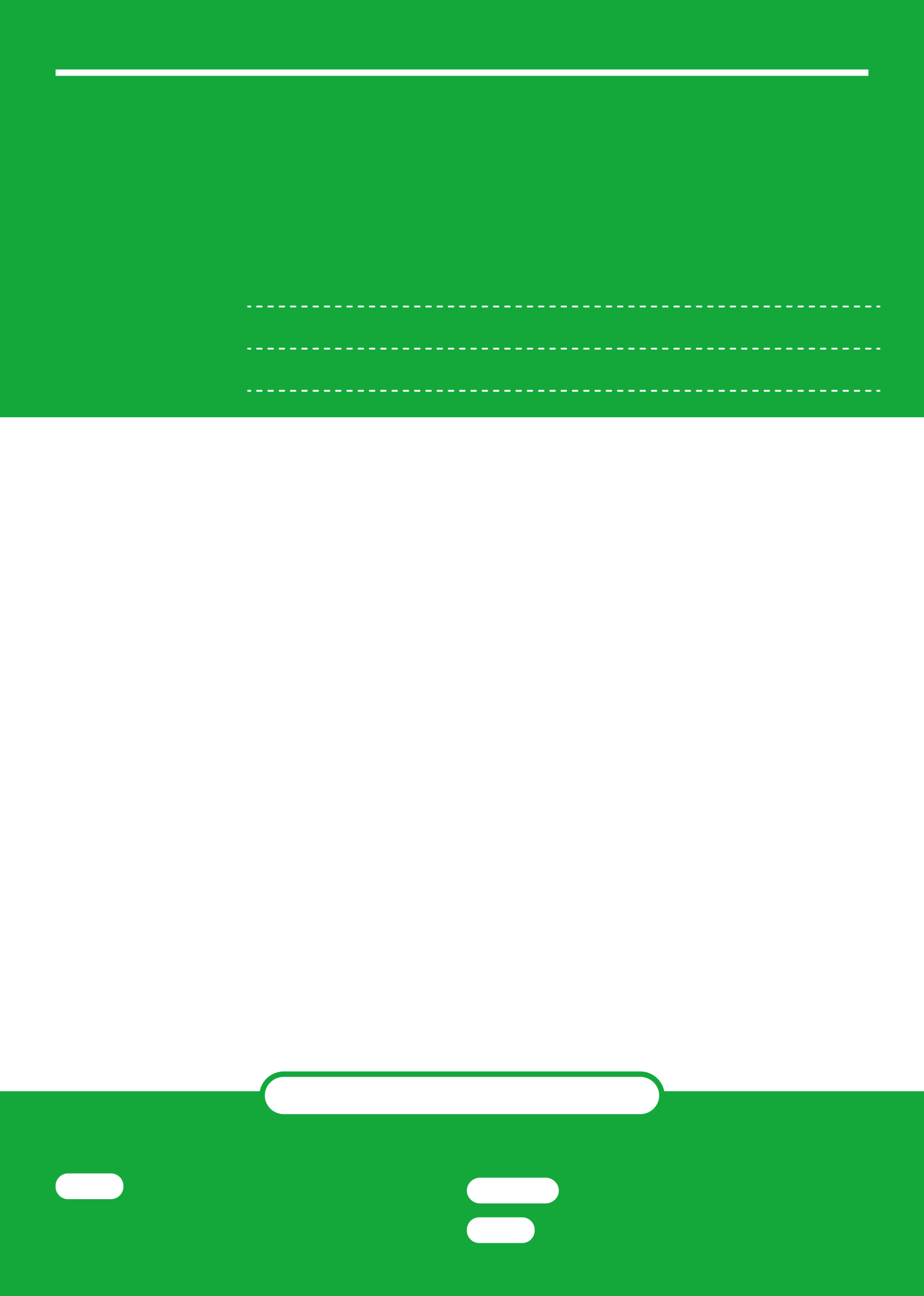 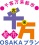 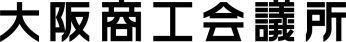 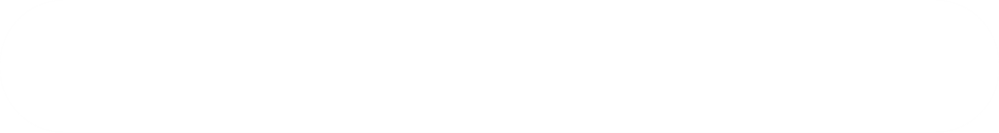 パソナ中国法人・前北京支店長に聞く！
中国人事労務セミナー
～日本本社・駐在員双方に不可欠な最新情報をご提供！～
≪本セミナーで学べる内容≫
○在中国日系企業の賃金及び昇給の最新動向
○中国人従業員の効果的な評価・昇給とは？
○中国の人材マーケットの実態と、採用で失敗しないためのポイント
○中国における労働関係法規の基本と最新動向
○日中の文化的相違を踏まえたマネジメントのコツ
○現地化に向けた日系企業の共通課題と注意すべきポイント
○中国駐在員に求められる人事労務リスク対策
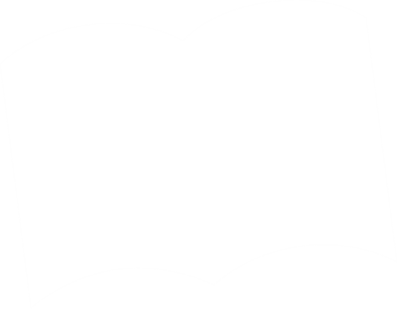 先着
30名限定
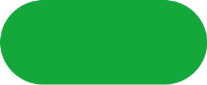 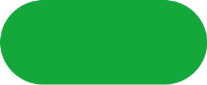 中国でビジネスを展開する企業にとって、人手不足と求職難が併存する中国労働市場を正確に理解し、優秀な人材を採用・定着させることは、大きな課題の一つです。
　そこでこのたび、株式会社パソナの中国法人で北京支店長を務められた三村氏をお招きし、高騰する人件費の適正な管理や、中国労働法規の基本部分、現地化に向けた課題と注意すべきポイント等、日本本社や駐在員に不可欠な中国労務の最新トピックについて詳しくお話しいただくことにいたしました。
　中国進出企業のご担当者様はもちろん、今後中国とのビジネスをご検討の企業ご担当者様や、中国駐在予定の方など、この機会に奮ってご参加ください！
日時
2015年5月29日（金）
14：00～16：00
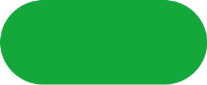 大阪商工会議所 6階 桜の間
　（大阪市中央区本町橋2-8）
場所
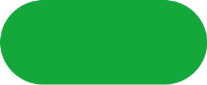 主催
大阪商工会議所
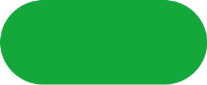 定員
申込先着30名
　（※1社から複数名の参加も可）
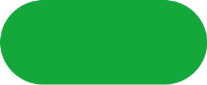 締切
2015年5月22日（金）
　（※ただし、定員に達し次第締切）
株式会社パソナ　グローバル事業部
　マネージャー　　三村　宗充 氏
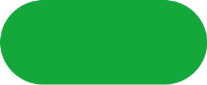 講師
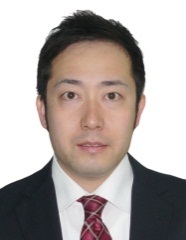 【講師ご経歴】
2002年　筑波大学卒業。同年　株式会社パソナ入社。日本国内にて人材派遣や派遣人員管理に関する提案営業、支店長等を経て、2012年１月よりパソナ中国法人「パソナ上海」の北京支店長に就任。華北エリアの日系企業に対する人材紹介や教育・人事管理に関する提案営業にも従事。2015年２月より現職。
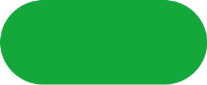 参加費
大商会員：8,000円　非会員・一般：16,000円 (1名あたり。消費税込)
お申込み・お問合せ
大阪商工会議所ホームページ（http://www.osaka.cci.or.jp/event/seminar/201504/D11150529013.html）
　　　　　またはFAX（裏面の申込書）にてお申込みください
　　　　　※お申込後、2015年5月22日（金）までに受講票をE-mail（アドレスをお持ちでない
　　　　　　方はFAX）にてお送りします。当日お名刺とともにご持参ください。

　　　　　大阪商工会議所　国際部　担当：中辻、藤田
　　　　　TEL:06-6944-6400　FAX:06-6944-6293
お申込み
お申込み
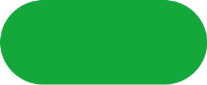 お問合せ
【お申込・お支払方法】①5月22日（金）までに、ﾎｰﾑﾍﾟｰｼﾞ（http://www.osaka.cci.or.jp/event/seminar/201504/D11150529013.html）の　申込ﾌｫｰﾑからお申込みいただくか、下記申込書に必要事項をご記入の上、FAXでお申込みください。 ②受講申込後、5月22日（金）までに受講料を下記いずれかの口座にお振込みください。　（※お振込が遅れる場合は事務局宛ご一報ください。なお、振込手数料は貴社にてご負担ください） ③申込確認後、受講票をE-mail（メールアドレスをお持ちでない場合はFAX）でお送りします。当日　お名刺とともにお持ちください。なお、受講料の返金は致しかねますので、お申し込みご本人様の　ご都合が悪い場合は、代理の方のご出席をお願いします。★振込み先　三井住友銀行   	船場支店	（当座）	２１０７６４　りそな銀行 	大阪営業部	（当座）	８０８７２６　　　三菱東京ＵＦＪ銀行 	瓦町支店	（当座）	１０５２５１★振込み先口座名：大阪商工会議所（ｵｵｻｶｼｮｳｺｳｶｲｷﾞｼｮ）※上記３行と埼玉りそな銀行各本支店ATMからのお振込みの場合、振込手数料が不要です。※ご依頼人番号「9104100287」の10ケタをご入力ください。※請求書は原則発行しませんが、必要な場合はお申し出ください。【お問合せ】大阪商工会議所　国際部（担当：中辻、藤田）TEL: 06-6944-6400　FAX: 06-6944-6293　E-mail: china@osaka.cci.or.jp　　　　　　　　　　5/29「中国人事労務セミナー」参加申込書FAX：06-6944-6293　　　　　　　　　　　　　　　　　大阪商工会議所国際部　中辻、藤田行
※ご記入頂いた情報は、主催・共催団体からの各種連絡・情報提供(E-mailによる事業案内を含む)のために利用するほか、講師には参加者名簿としてお渡しします。